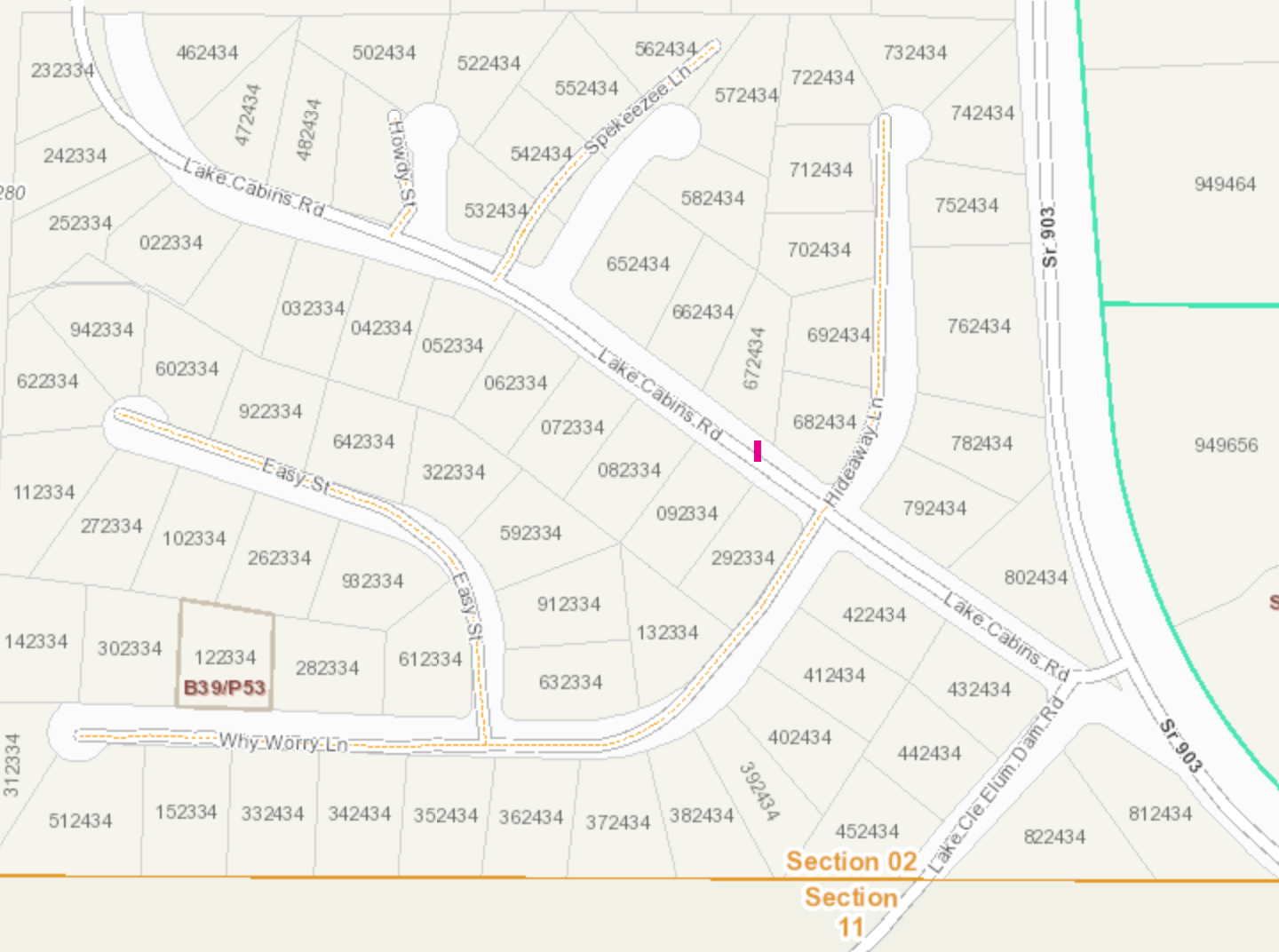 5 – Michael & Nancy Foley
53– Allan & Gayla Barton
16– Scott & Michelle Dibenedetto
49 –Sue Morrison
1– Rory Kester & Zana Daudt
1 – Phyllis Wenger
15 – Jay Chavis
6 
David Fitzpatrick
4– Tony & Betty Jovanovich
50 – 
Nick Coates
51 – Sam & Valerie Ward
Wildwood II
17 – June Argyle
3 – Delores Kester
2 – Kirk & Hollie Meiser
52 – Stephanie Eberle
14– Dawn Colston
Wildwood III
7– James & Connie Kirk
18 – June Argyle
2– George & Tiffany Brain
3 – Kirk & Hollie Meiser
13 –Ryan & Stephannie Joswich
4  – Warren & Jen Michelsen
8 – Chad & Sara Gresham
5 & 6 – Janice Reykdal
9 – Greg & Jennifer Mathews
22 – Steve & Shannon Lessard
Lots 19 and 20– Gar Hill
12 –Scott & Julie Goodey
7  – Kurt & Dawn Schonewald
10 – James & Carolyn Carpenter
8 – Lennon & Melissa Atteberry
21 – Jack and Kate Haugen
23 – Robert & Claudia Shannon
9 – Jeff Bainter
11 – Protzeller & Cress
10 – Derek & Trudy Vaughan
20 – Janice Reykdal
19 – Mark & Kimberly Fahey
21– Scott & Tawnya Beringer
18  – Mike & Kathryn Regeimbal
11 – Brad & Angelina Moore
24 – Robert & Claudia Shannon
12 – Warren & Tammy Lance
22 – Gordon & Hillary Scholl
25 – George & Kathleen Marshall
17 – Mike & Kathryn Regeimbal
26 -John & Roxanne Smail
13 – David & Doreen Nicols
27 – Bill & Becky Tracy
23– Scott & Lisa Ferguson
28 – Bill & Becky Tracy
16  – Mike & Kathryn Regeimbal
45 – Tim & Vonnie Penelerick
14 – Darice & Scott Casey
33 – Jessica & Ryan Moss
29 – Wildwood Community “Lodge”
32 – Erik Seiffert & Piper Strand
31 – Delana Coles
15 – Mike & Kathryn Regeimbal
30 – Dan R. George
44 – Kathie Brown
46 – Carole Smith
43 – Elizabeth Shea
47  Dale Torgerson
42 –  Mike & Kathryn Regeimbal
36 – John & Kimberly Belcher
24 – Mike & Sandy Barker
40 – Christopher Kelderman
35 – John & Kim Denning
38 – Steve & Marcie Becher
37 – Steve & Marcie Becher
41 – Patti Sullivan
39 – Michael & Monika Richotte
34 – John & Kim Denning
48 – Bruce & Julie Salazar
25 – David Brauner